Психологический тренинг
«Домашняя игротека»
Упражнения на цветовое различение
«Что какого цвета?»
Учить ребенка правильно соотносить цвета различных предметов.
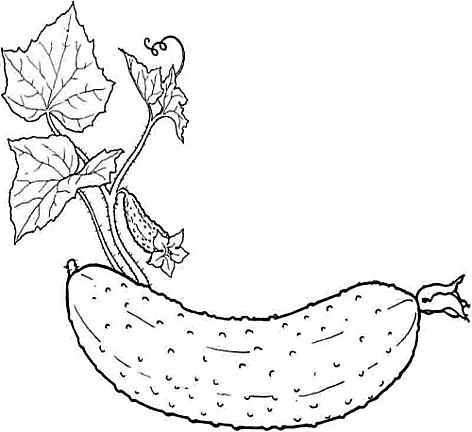 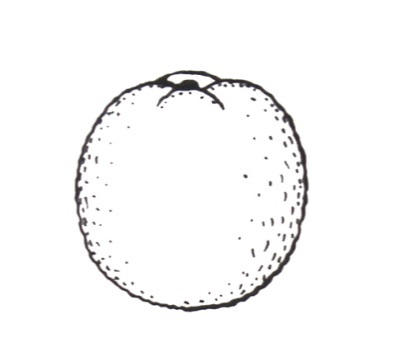 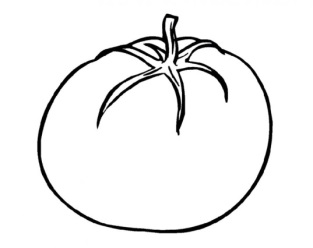 Упражнения на цветовое различение
«Радуга»
Познакомить ребенка с последовательным расположением цветов в спектре
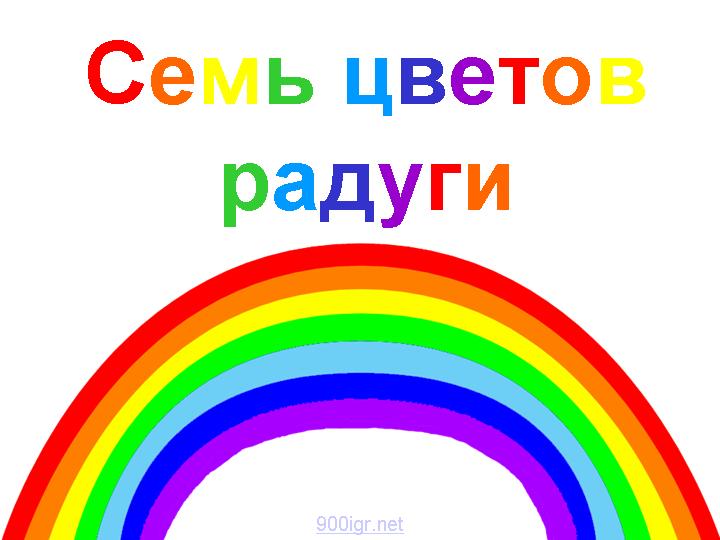 Упражнения на развитие тактильной чувствительности
«Угадай на ощупь»
«Чудесный мешочек»
Упражнения на развитие восприятия и мышления
«Разрезные картинки»
«Сложи из геометрических фигур картинку»
Упражнения на развитие восприятия и мышления
«Блоки Дьенеша для самых маленьких»
Мягкая мозаика
Упражнения на развитие восприятия и мышления
Пирамидки, мисочки, коробки форм
Мозаика